Tribal Self-Governance Advisory CommitteeAffordable Care Act (ACA)/Indian Health Care Improvement Act (IHCIA) ProjectDecember 2023Recent Project Activities
Medicaid Unwinding - Completed Executive Summary and Report based on Tribal input received in a recent survey.

ACA/IHCIA Success Stories – Interviews being conducted to highlight some Tribal best practices and outcomes as a result of authorities under the ACA/IHCIA.

Webinars being planned to address on Increasing Third Party Revenues and Tribal Sponsorship.

Participating in TTAG/CMS Small Workgroups on Medicare/Medicaid Administrative Priorities.
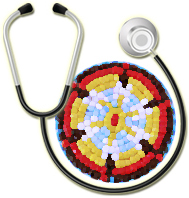 1
TSGAC Input on WorkPlan for FY2024 - Priorities
TSGAC has received a commitment from IHS to continue providing support for the ACA/IHCIA Project for FY2024.  Project activities and deliverables include Webinars/Trainings, Policy Analysis and Technical Assistance on the ACA/IHCIA for Self-Governance Tribes. As the TSGAC moves forward with planning for the current Project Year, we want to hear your recommended priorities and topics:
Which of these topics are of high priority to the TSGAC: 
Tribal Sponsorship and buying insurance for members
Telehealth Beyond the Public Health Emergency
Overview of Top ACA/IHCIA Policy Priorities 
VA Reimbursement Agreements 
Pharmacy Reimbursements
Overview of State Medicaid Waivers
What other ACA/IHCA issues/topics would you like more information?
2
TSGAC Input on WorkPlan for FY2024 – Priorities (continued)
All recorded Webinars, Trainings and related PowerPoints and materials are posted on the Self-Governance Communication and Education (SGCE) Website.  Have you or staff accessed this information on the Website?
 
The TSGAC regularly shares Briefing documents on ACA/IHCIA current issues of concern.  These TSGAC briefs are broadcast to Self-Governance Tribes and posted on the SGCE Website. Have you or staff accessed this information? 
 
Please provide any recommendations on how we can improve (a) the relevance of the information and/or (b) access to information on ACA/IHCIA issues of interest on the SGCE Website? 

Please let us know your General Thoughts and Recommendations on how the ACA/IHCIA Outreach and Education Project can be of better service to you.
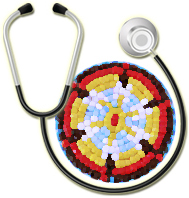 3
ACA/IHCIA Project Staff
Questions and Input – Please contact Project Team:
Cyndi Ferguson, SENSE Incorporated, Project Lead
Email:  cyndif@senseinc.com

Elliott Milhollin, Partner, HSDW
Email: EMilhollin@hobbsstraus.com

Betsy Barron, Project Intern
Email: betsygb1@gmail.com

All updates are posted on the SGCE Website at:
ACA/IHCIA Issues - Tribal Self-Governance (tribalselfgov.org)
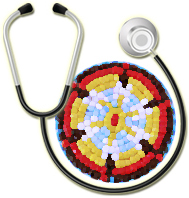 4